We Love Because We Are Loved
Shrewsbury Youth Mission Team
Faith in Action Award
Group Reflection Activity
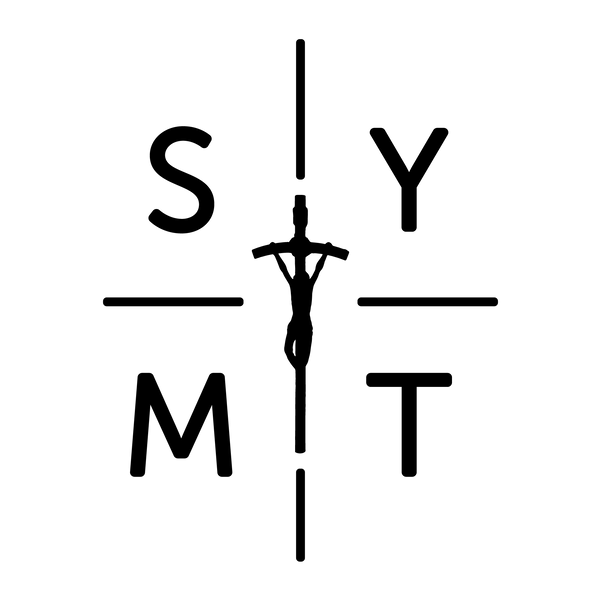 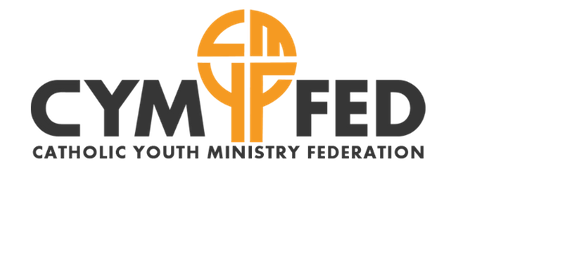 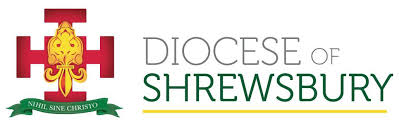 FAITH IN ACTION PRAYER
God Our Father, We thank you for the gift of your love which you give to every person in the world. We thank you that because of your love, we are never alone and should never feel afraid.

We thank you for the gift of faith which allows is to know you, one God, three persons. We thank you that because of that faith,  the whole of our lives are directed to living for other people.  Through your son, Jesus Christ, our friend and brother, you show us how to love.
 
Give us the strength we need to live lives of love and faith, so that the world might come to know your son more and more through our actions and words as we seek to live lives which help to build your kingdom here on earth. We ask this through Christ our Lord. Amen.
John 15:12-17
The Good News
This is my commandment: love one another, as I have loved you. No one can have greater love than to lay down his life for his friends. You are my friends, if you do what I command you. 

I shall no longer call you servants, because a servant does not know the master’s business; I call you friends, because I have made known to you everything that I learnt from my Father. 

You did not choose me, no, I chose you; and I have assigned you to go out and bear fruit, fruit that will last; so that the Father will give you anything you ask him in my name. My command to you is to love one another.
The Good News
What is love?
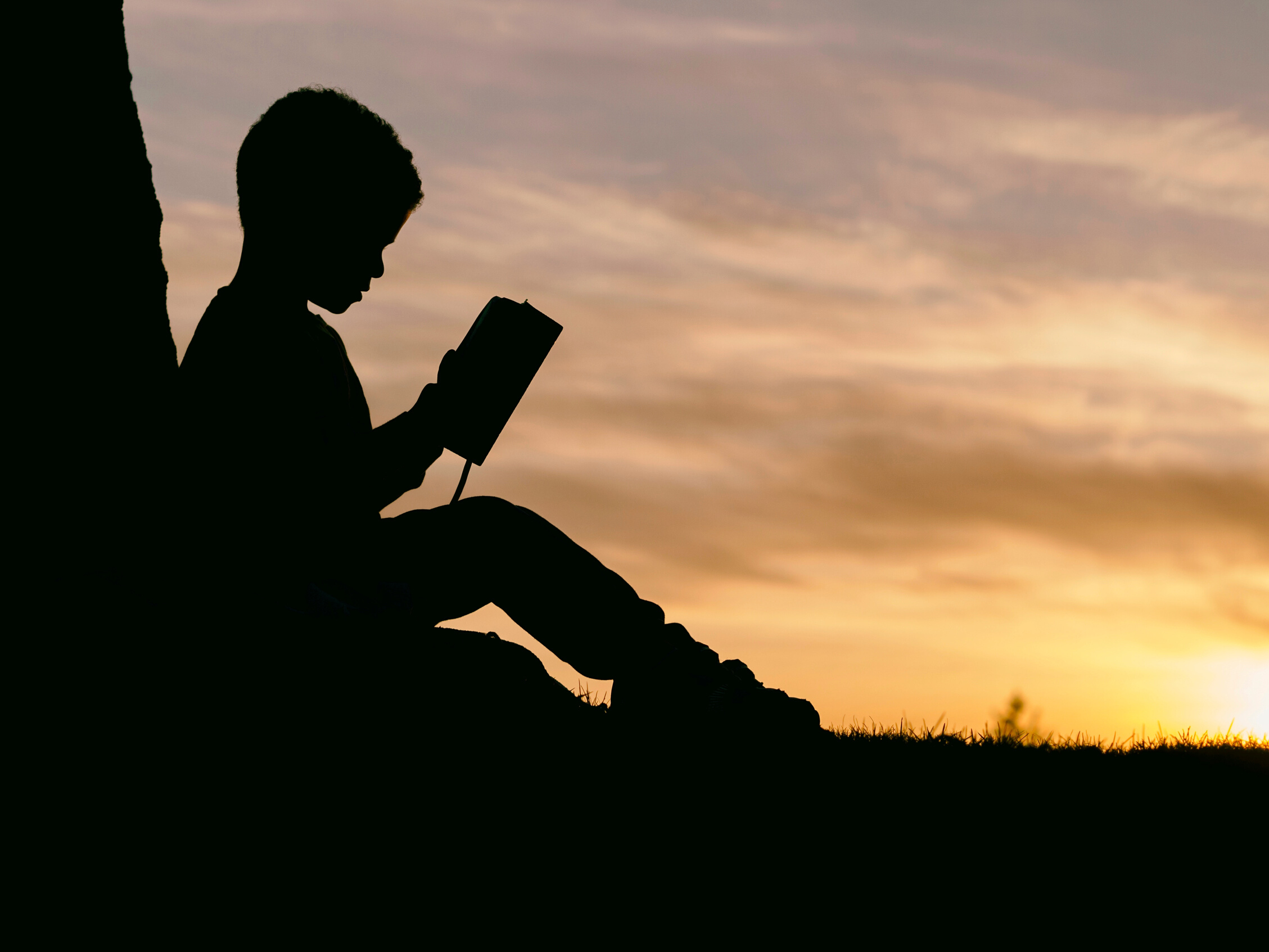 Discussion Questions
1 How do we know that God loves us?

2 Does everyone deserve to be shown love?

3 How can we show God’s love to one another?

4 When is it difficult to love someone?

5 How does Jesus’ example teach us how to love one another?
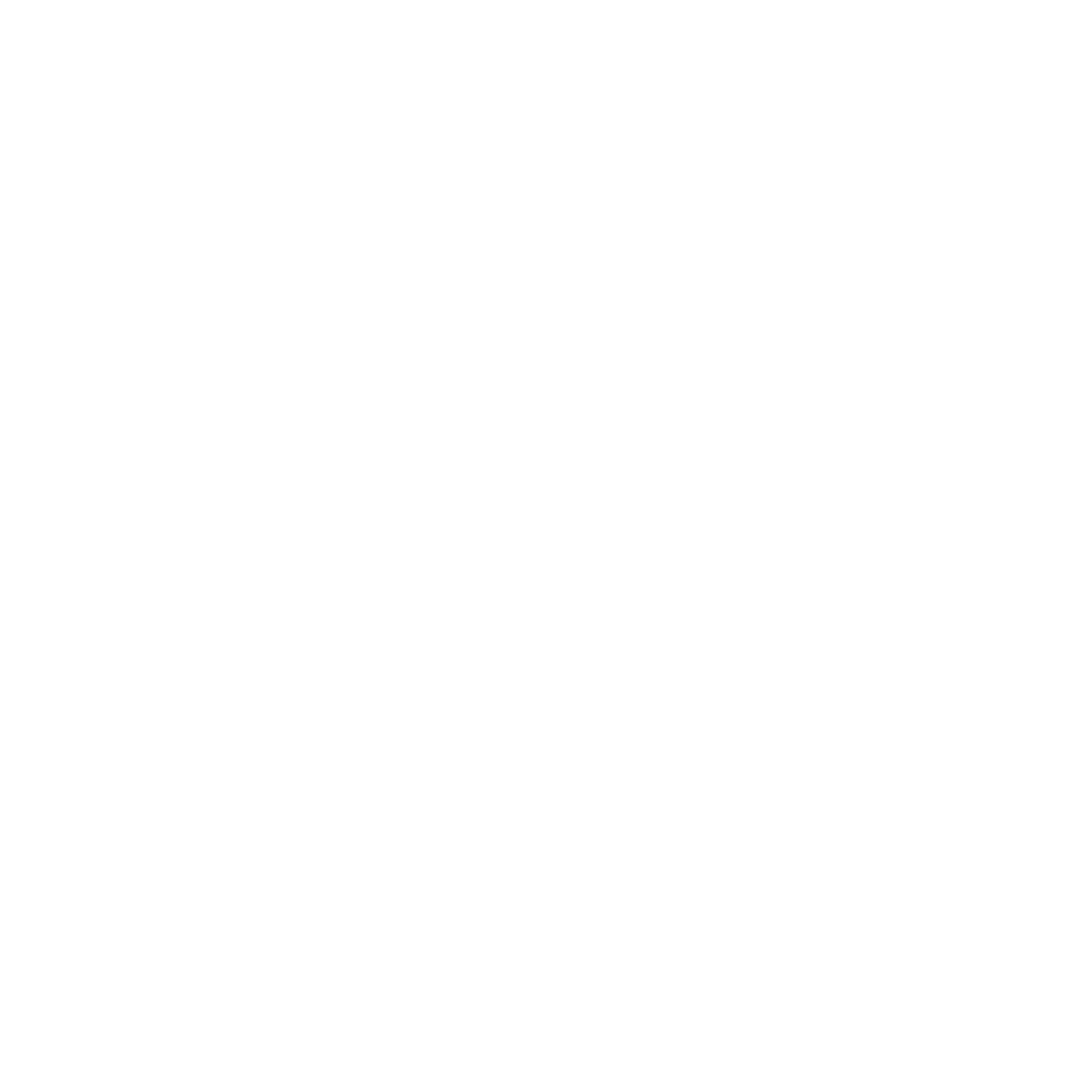 The Church Story
St Maximilian Kolbe
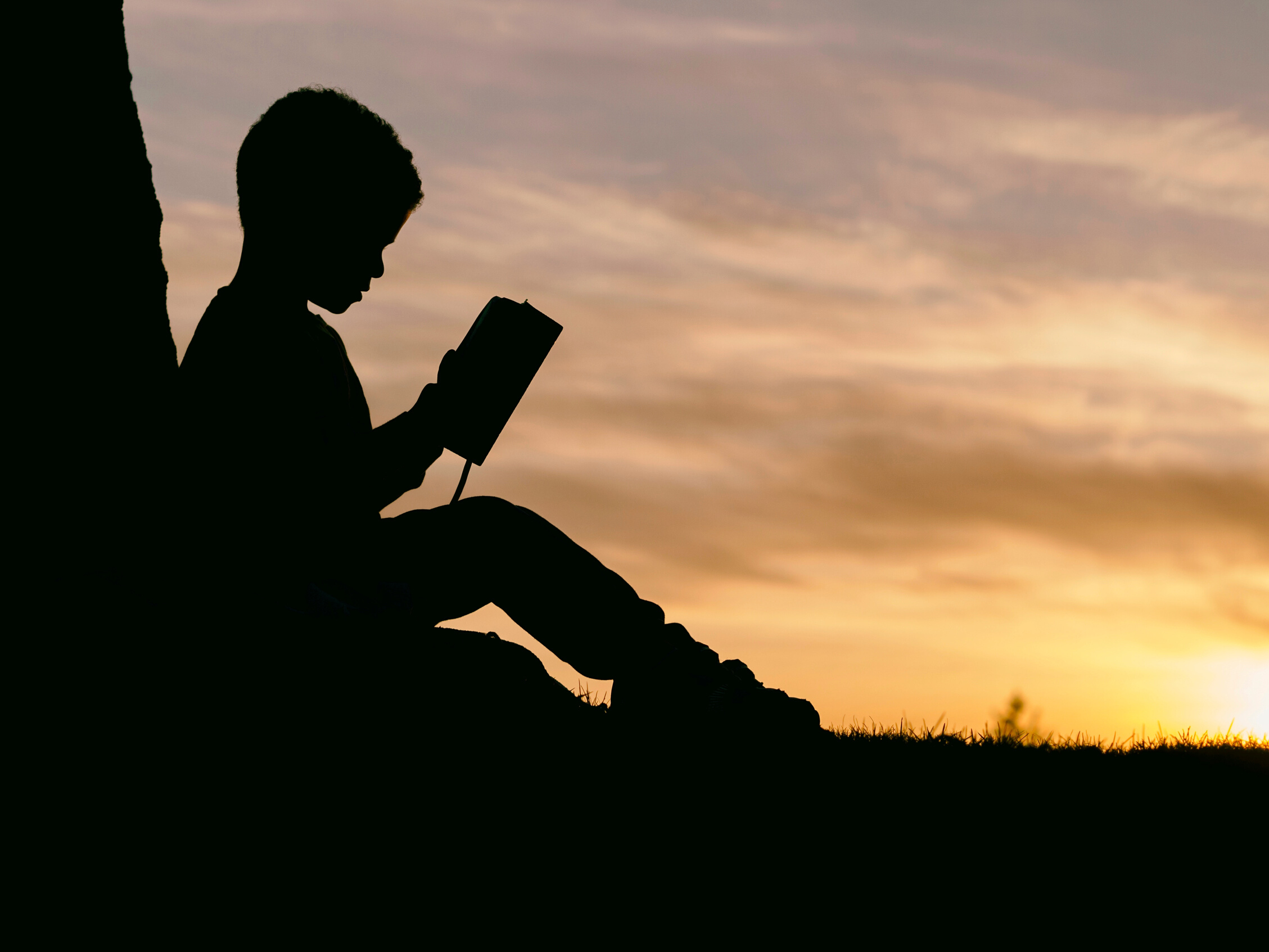 Personal Story
In your journal, answer these reflection questions and do the activity:

Think about 3 times when you were shown love and how it made you feel.

Think about 3 times when you showed love to someone and what difference it made.

Activity:

Make a collage of words and pictures to show different ways of being shown love and showing love to others.
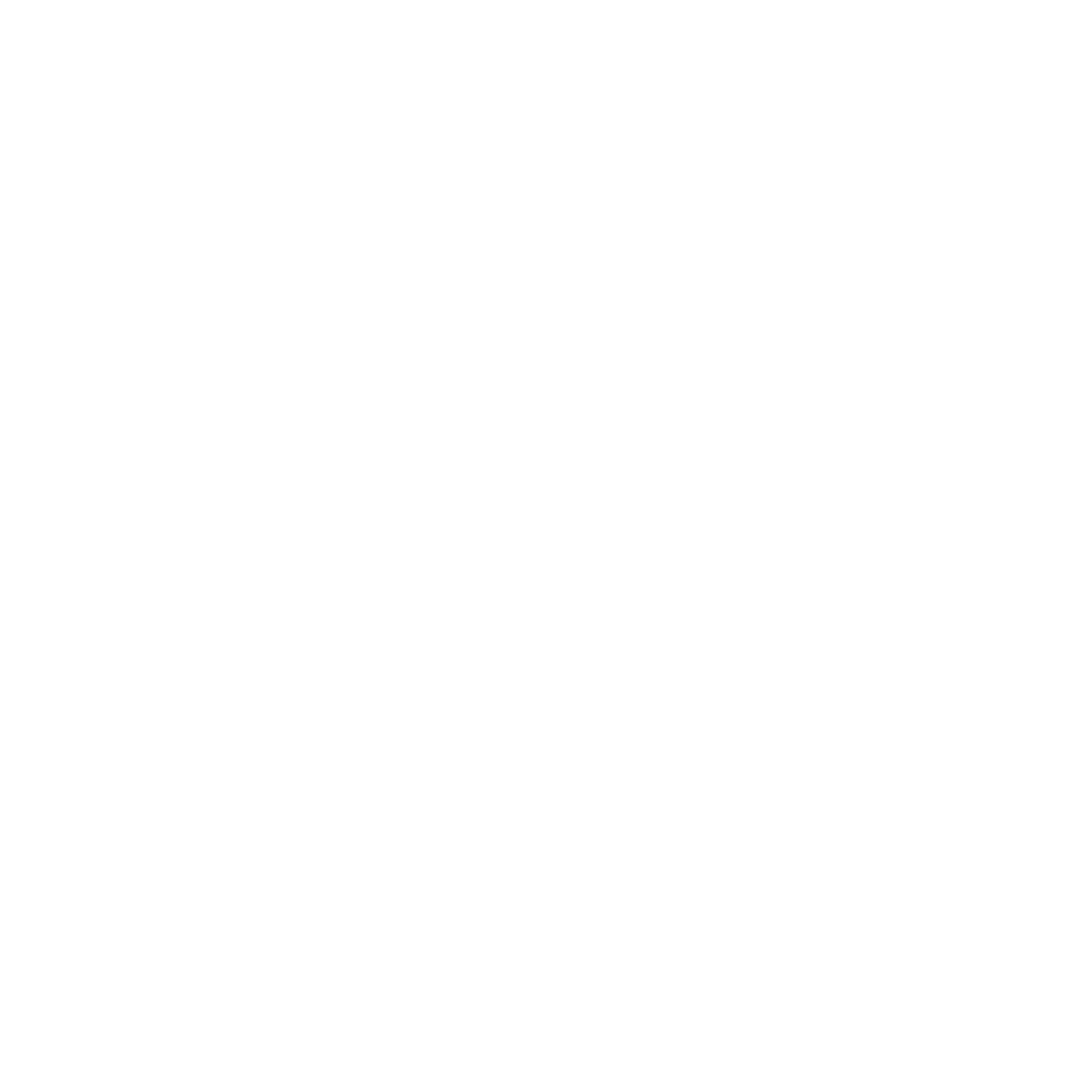 Faith in Action Closing Liturgy
Before our final prayer: slow your breathing and reflect
FAITH IN ACTION CLOSING PRAYER
Response: I am loved, therefore I love.
Lord, you created me. You designed me. I am unique, special, one of a kind. You cherish me. You know me inside out. Response

Lord, I think you for giving me the people who transform my life by showing me love. They shape and inspire me. Response

Lord, you command me to love you, show me how to love through your words and actions. I am called to love. Response

Lord, you challenge me to be an instrument of your love. I can bring your love to others in the way I live my life. Response
Concluding Prayer (ALL)
Lord, you are the vine and we are your branches. Help us to be more deeply rooted in you. Give us the courage to respond to your love by showing love to others. Fill us with your Spirit, so that through the love you have shown us, we can become the people you want us to be. Amen.